Terveyserot Suomessa s. 78-83 Kuolleisuus, sairastavuus, toimintakyky, koettu terveys…
1. Ikä
2. Sukupuoli
3. Siviilisääty
4. Kieliryhmä
5. Asuinalue
6. Sosioekonominen asema
Koulutus
Ammatti, asema työelämässä
Tulot ja varallisuus
7. Etninen tausta
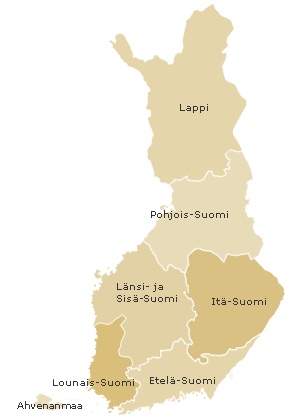 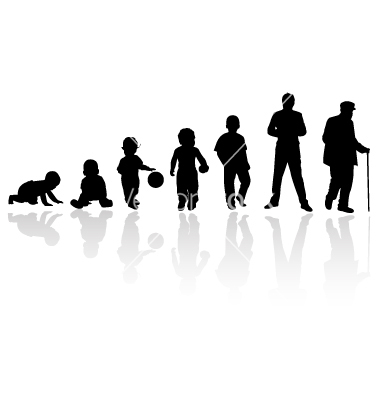 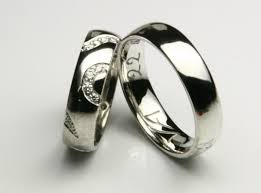 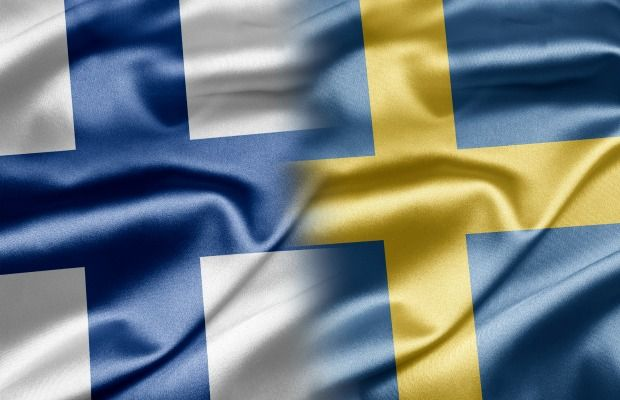 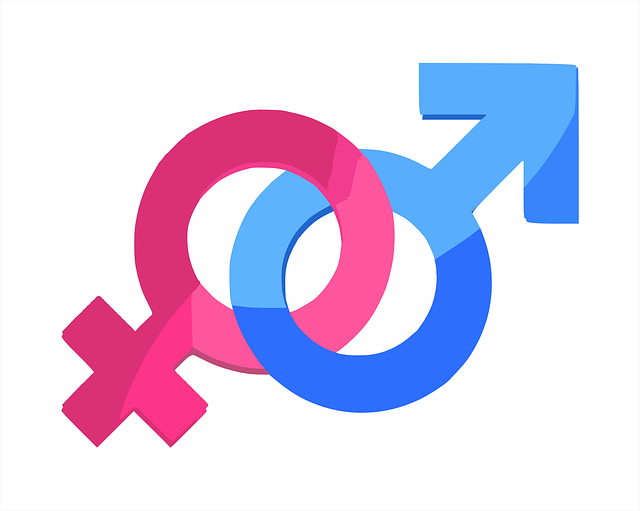 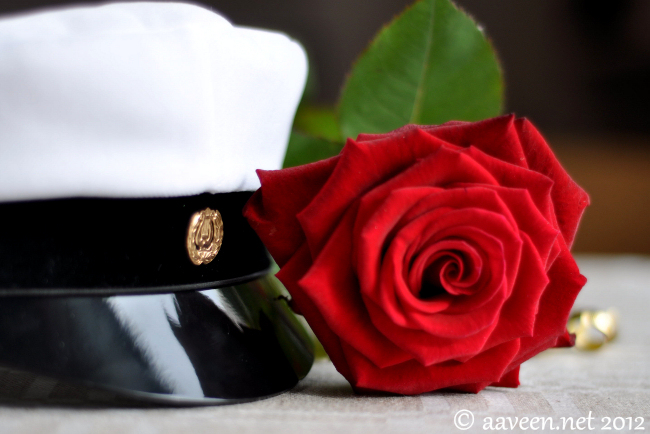 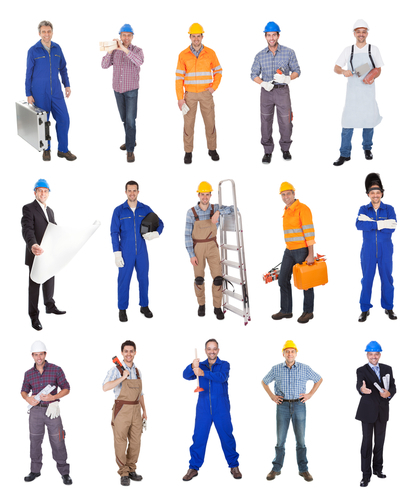 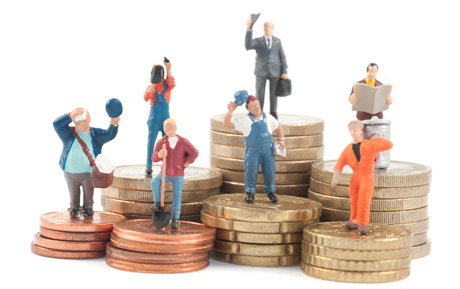 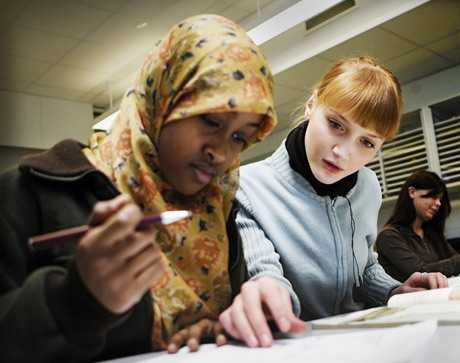 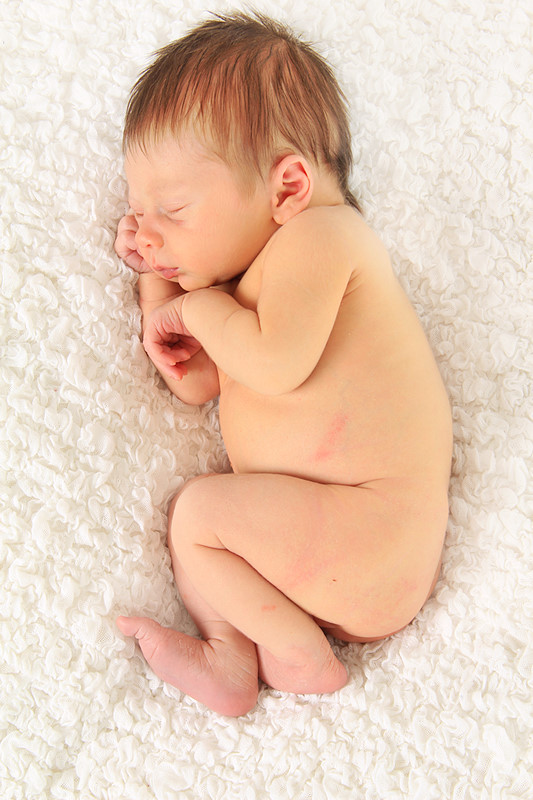 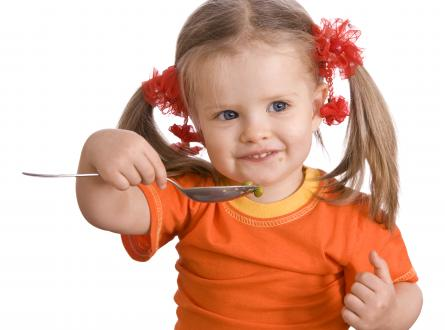 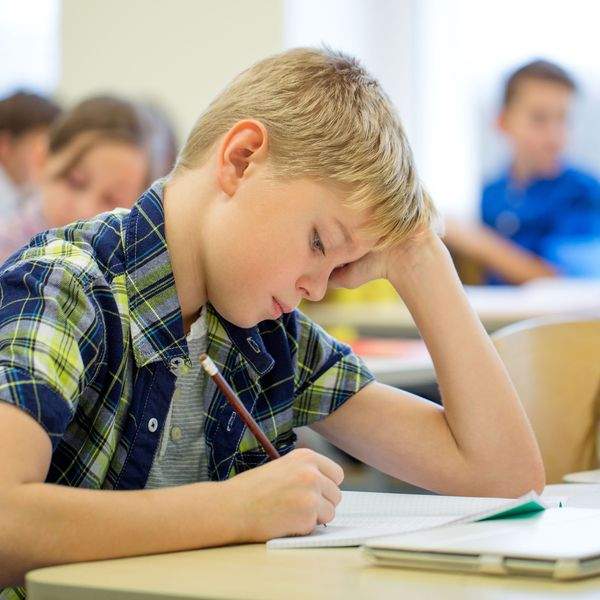 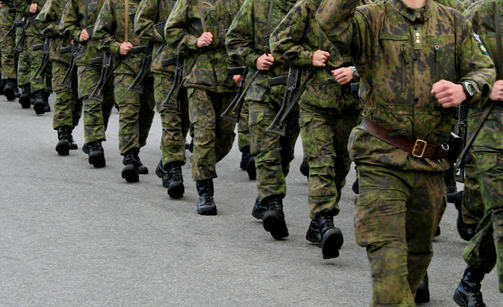 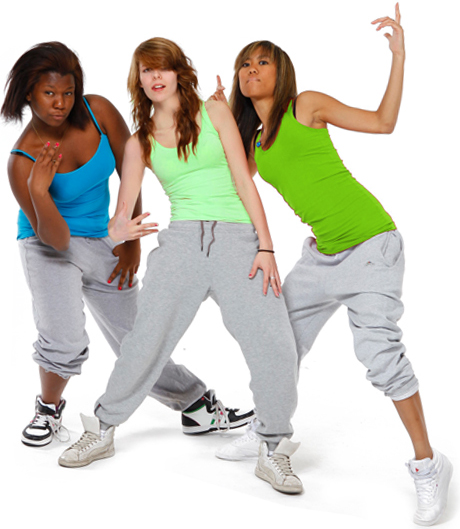 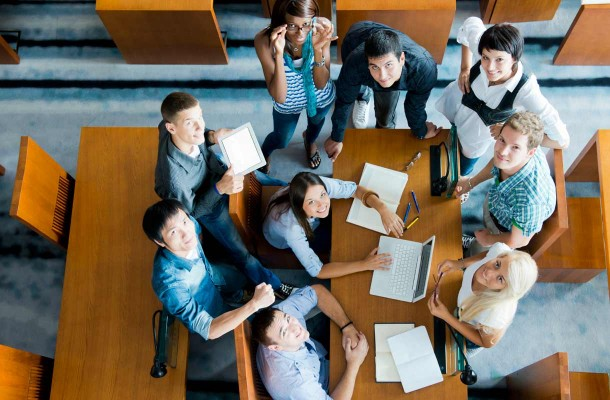 1. Eri ikäisten terveyserot…
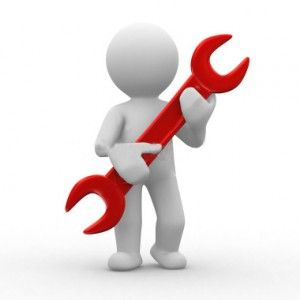 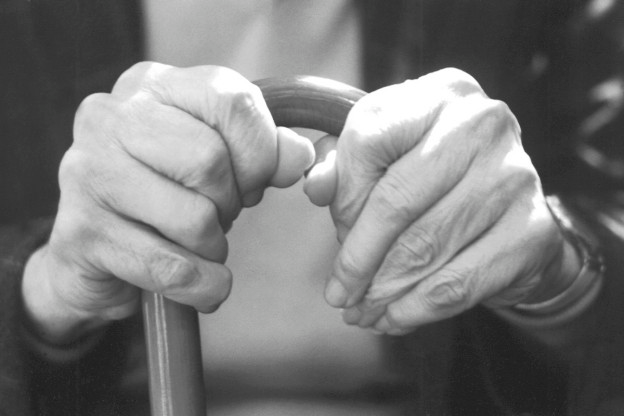 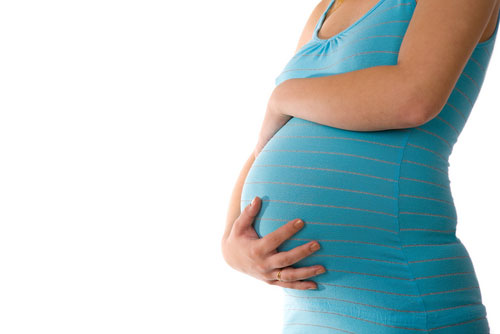 2. Sukupuolten väliset terveyserot…
Elinajanodote
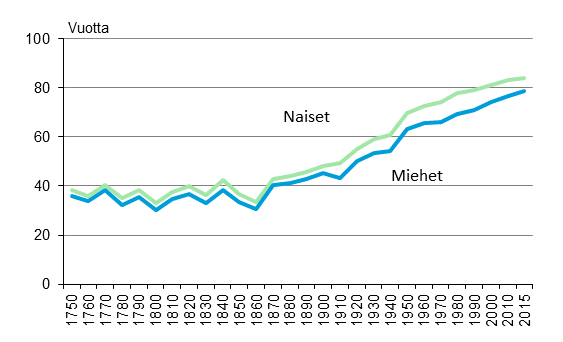 84 v.
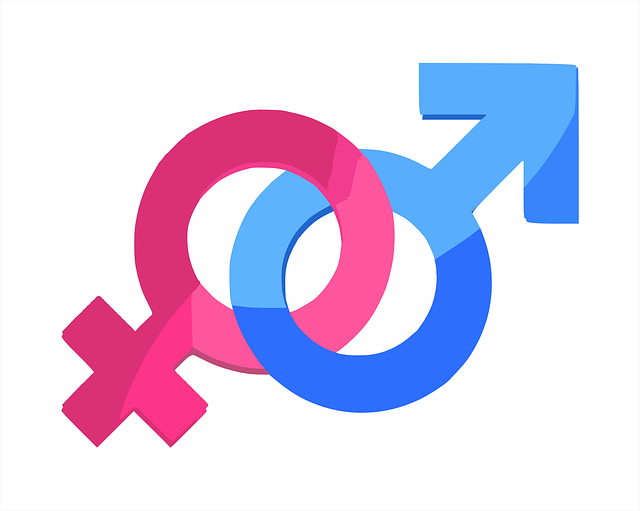 79 v.
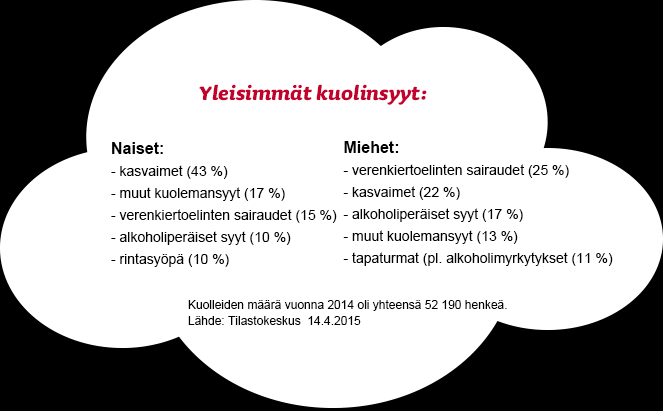 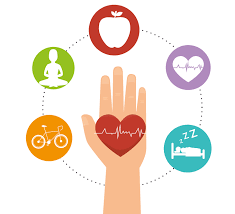 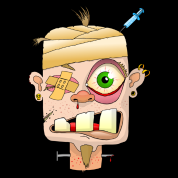 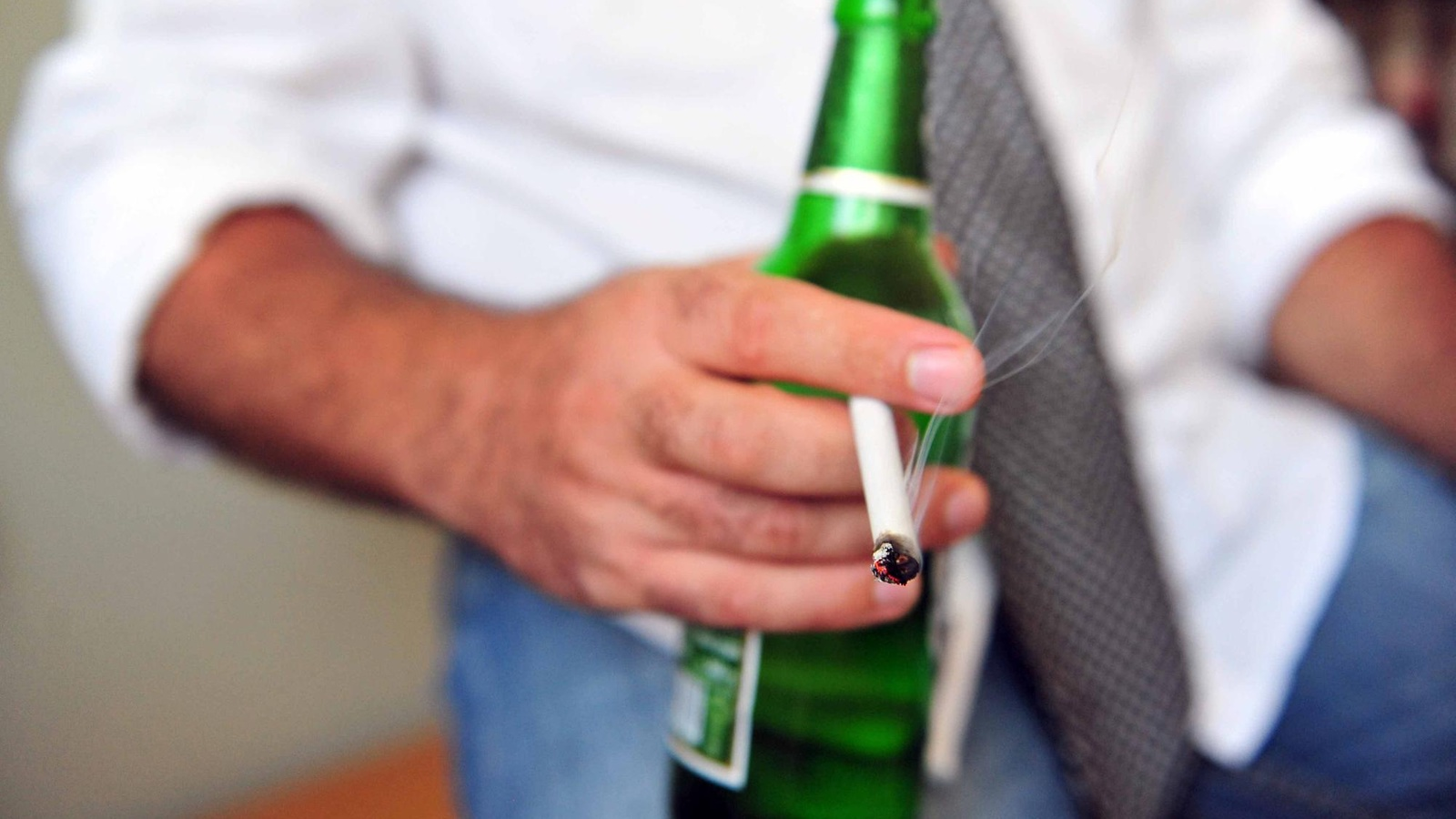 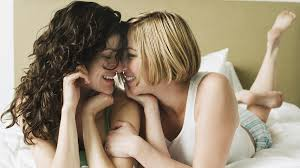 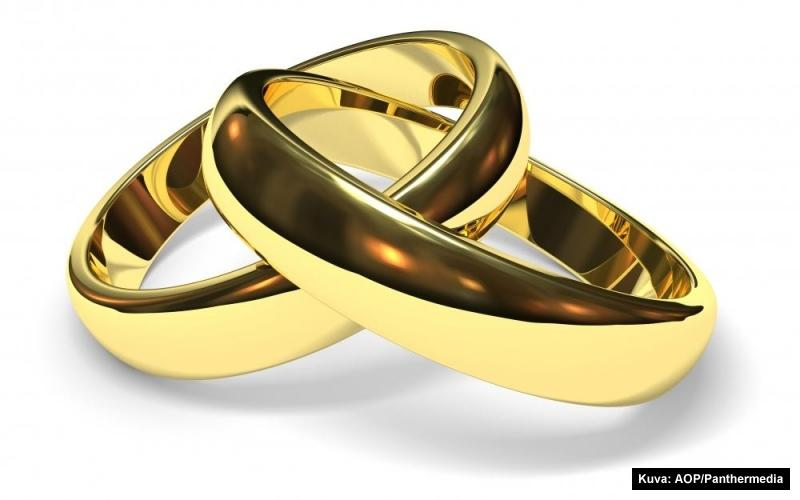 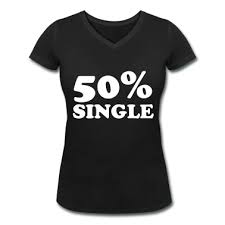 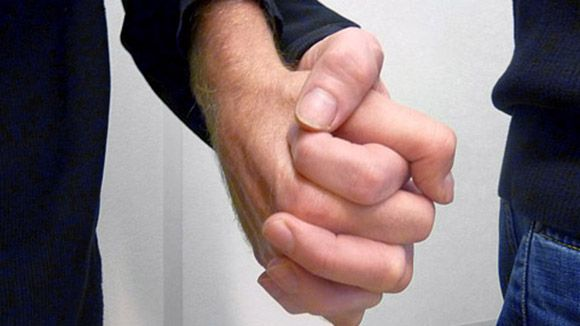 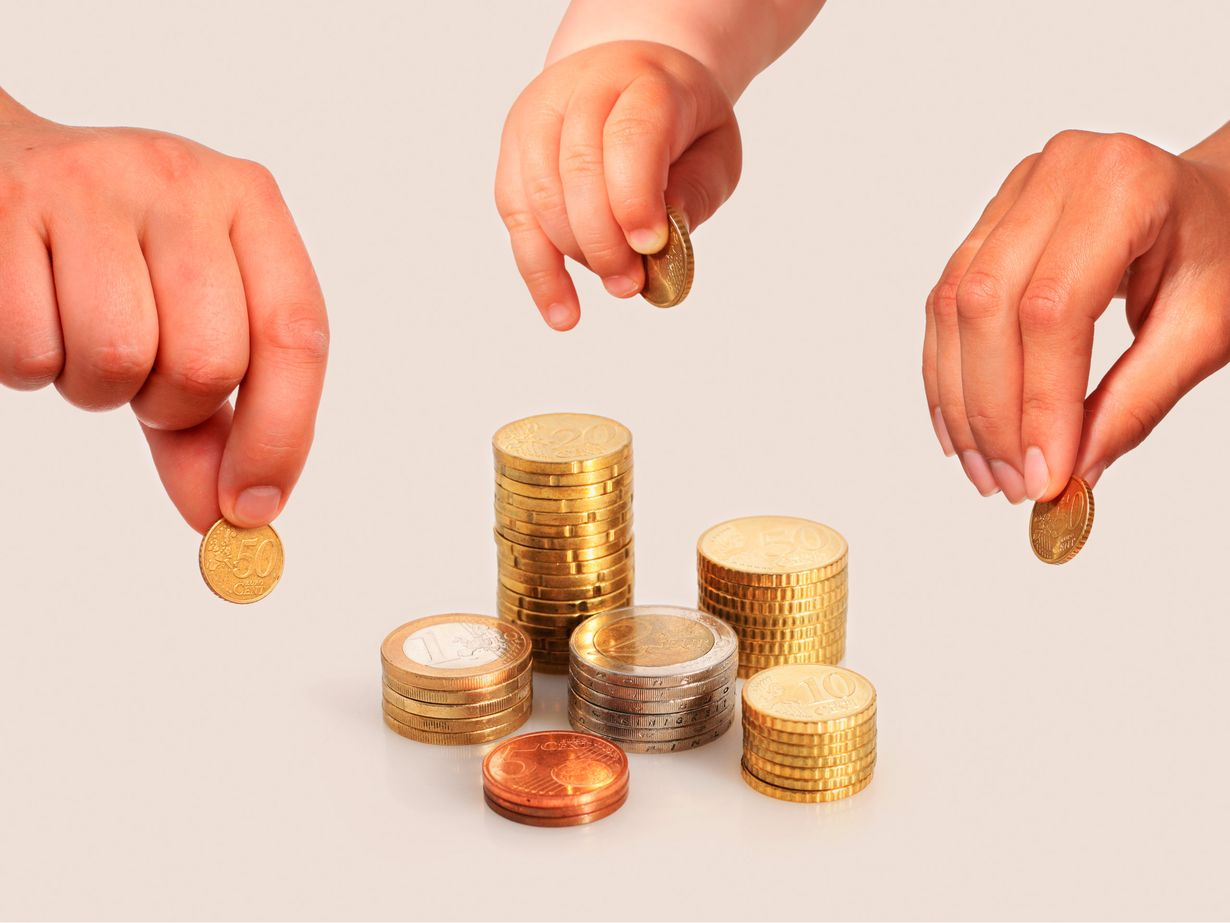 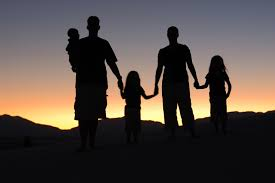 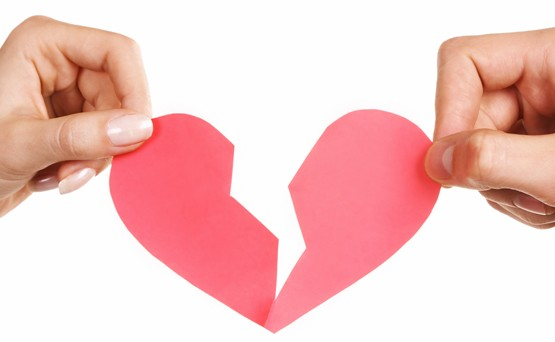 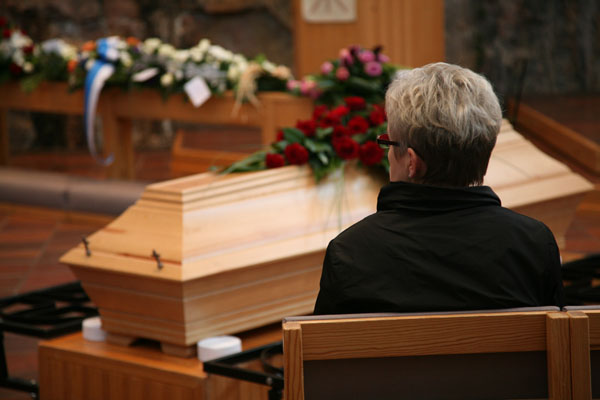 3. Siviilisääty ja terveyserot…
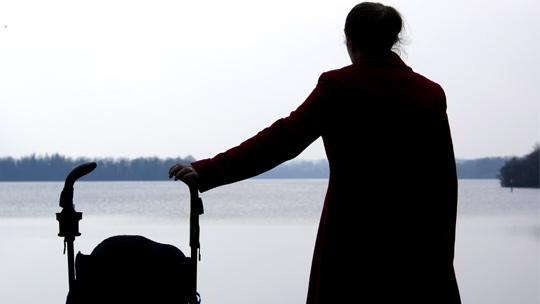 4. Kieliryhmä ja terveyserot…
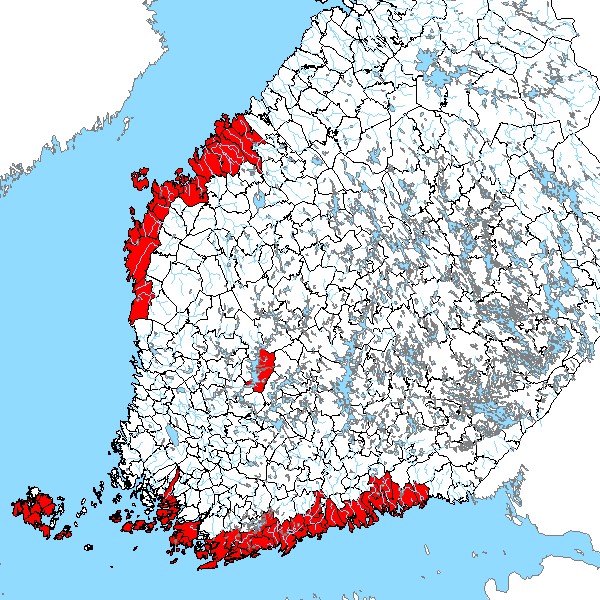 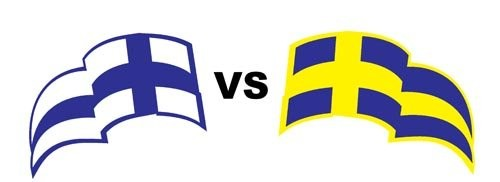 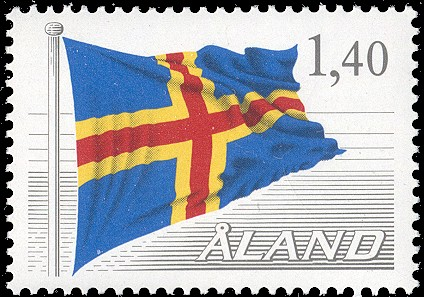 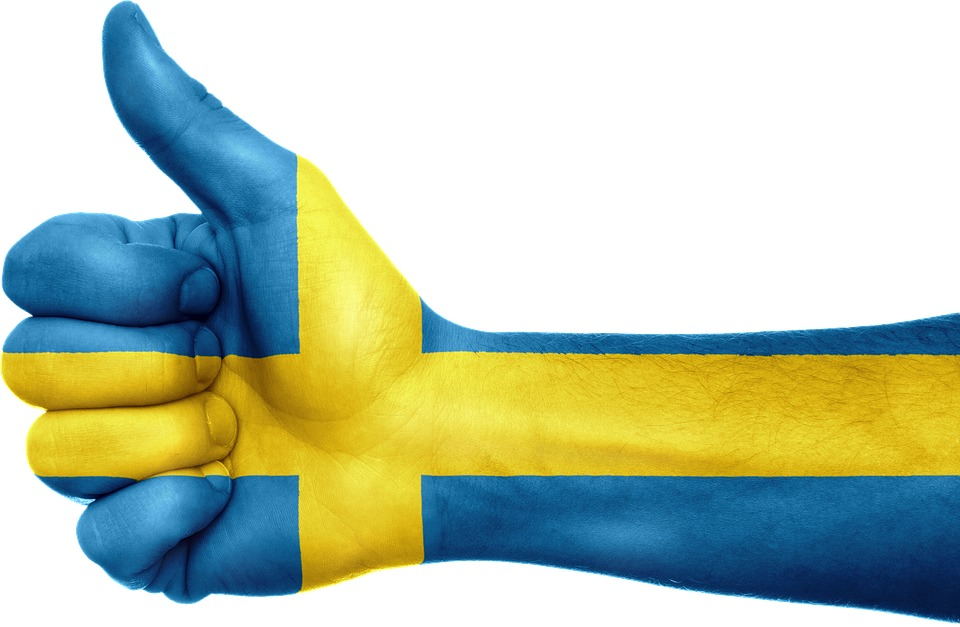 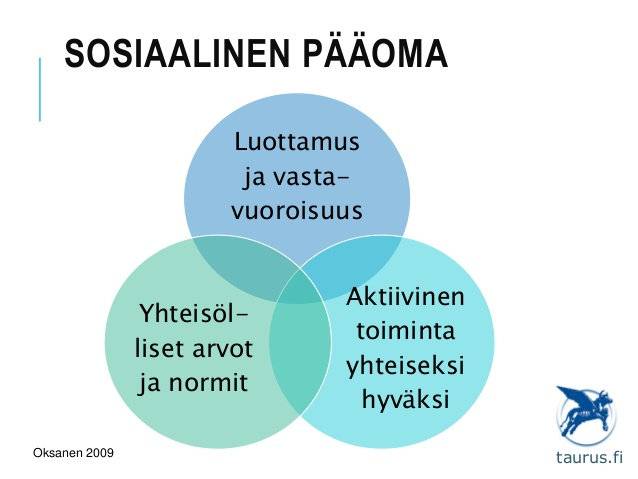 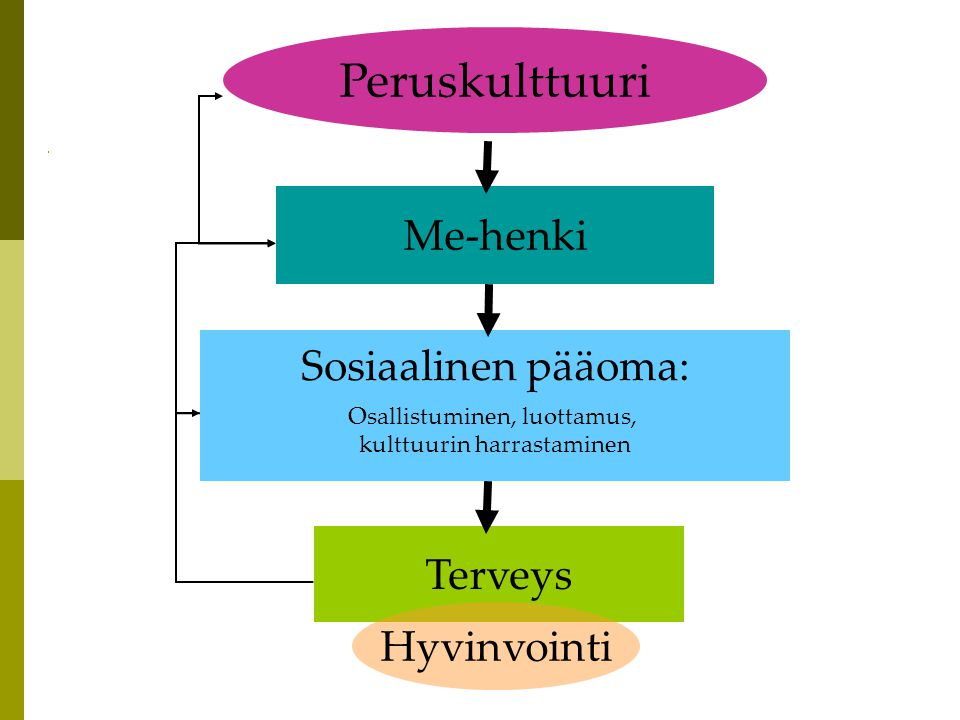 Sosiaalinen pääoma
Kansalaistoiminta
ryhmät, yhteisöt; vapaa-aika, kulttuuri, harrastaminen, vapaaehtoistyö, uskonnollinen tai poliittinen aktiivisuus > osallistumisen määrä ja voimakkuus

Kansalaisvaikuttaminen
paikallinen, alueellinen, kansallinen, kansainvälinen osallistuminen
yhteiset asiat, yhteydenpito virkamiehiin, poliitikkoihin
Äänestyshalukkuus

Sosiaaliset verkostot ja tuki
perhe, suku, ystävät, työyhteisö, naapurit, SOME…
vuorovaikutus, tapaamiset, avunanto
elämänhallinta, tyytyväisyys

Vastavuoroisuus ja luottamus
luottamus ihmisiin ja instituutioihin
yhteiset arvot
auttaminen ja avun vastaanottaminen

Näkemys paikallisesta alueesta
fyysinen ympäristö; turvallisuus, viihtyvyys, esteettisyys
palvelujen määrä ja laatu
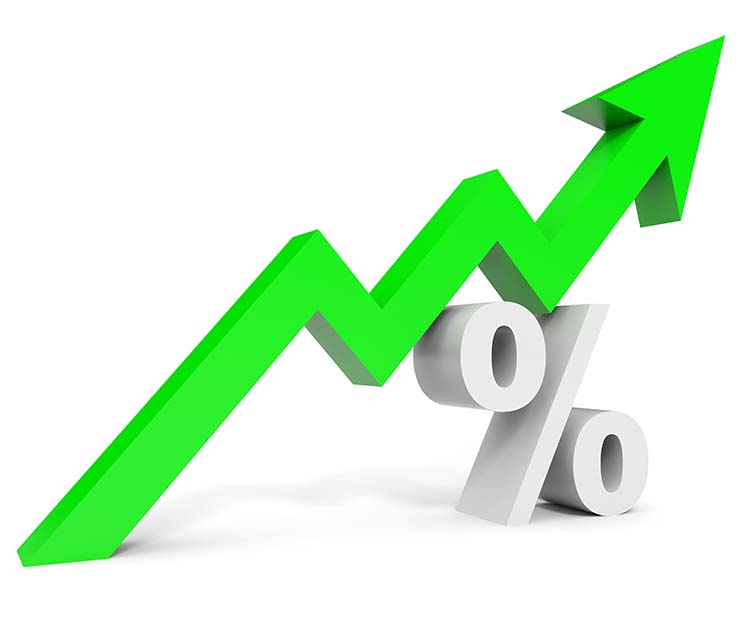 5. Alueelliset terveyserot…
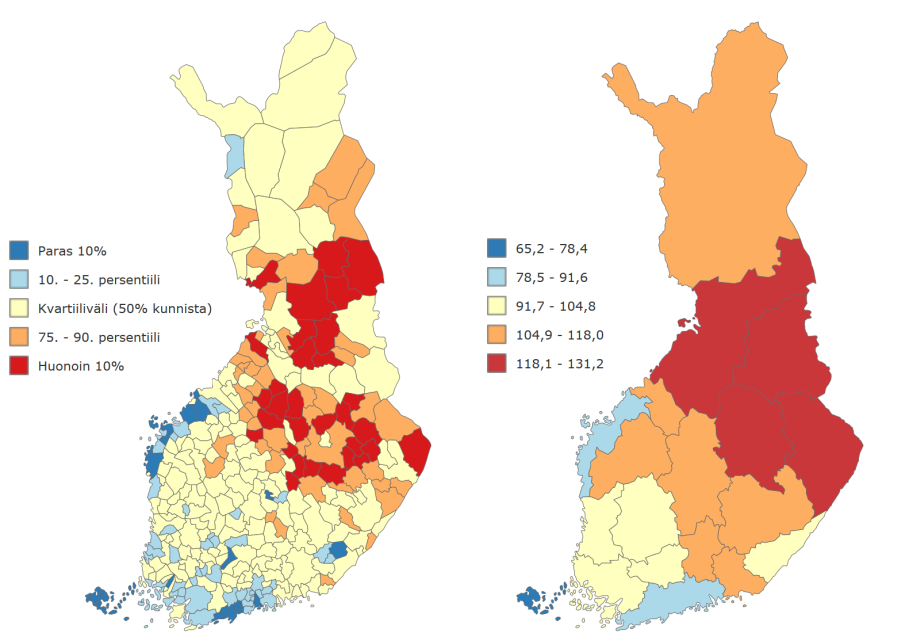 Sairastavuusindeksi
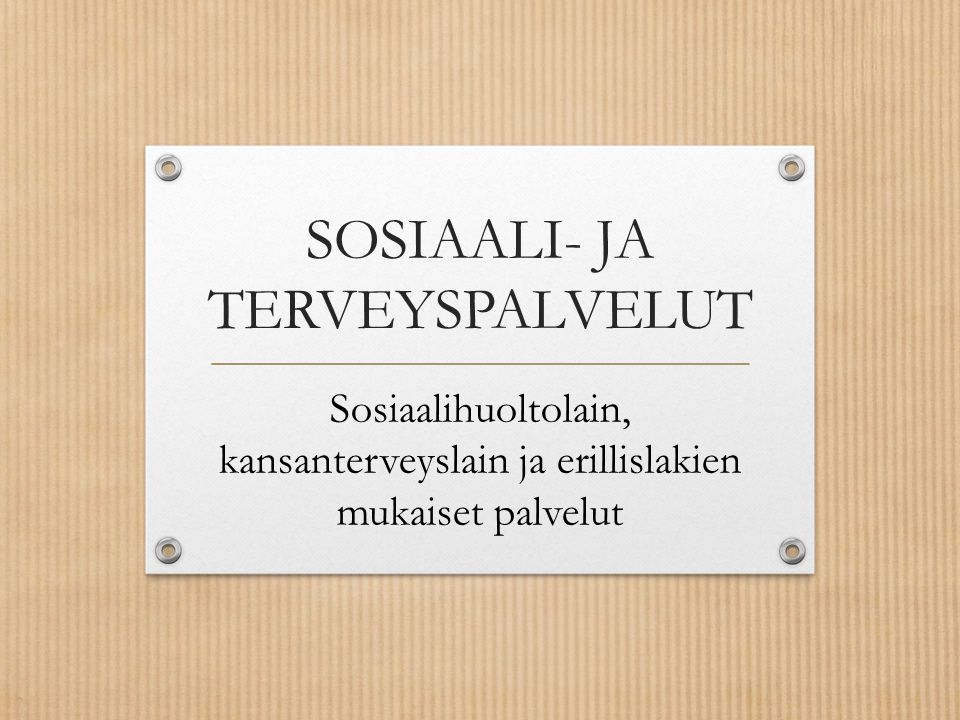 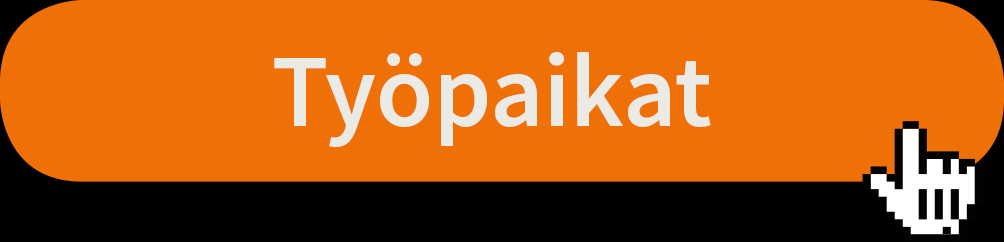 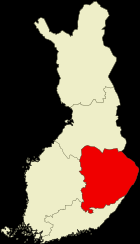 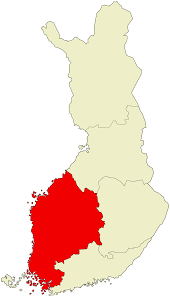 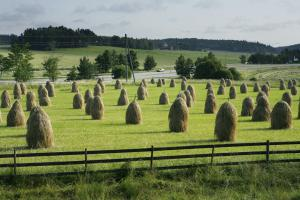 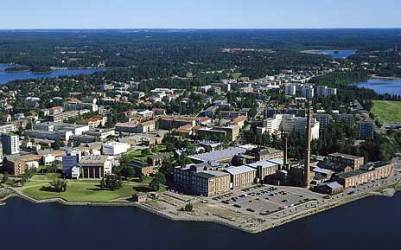 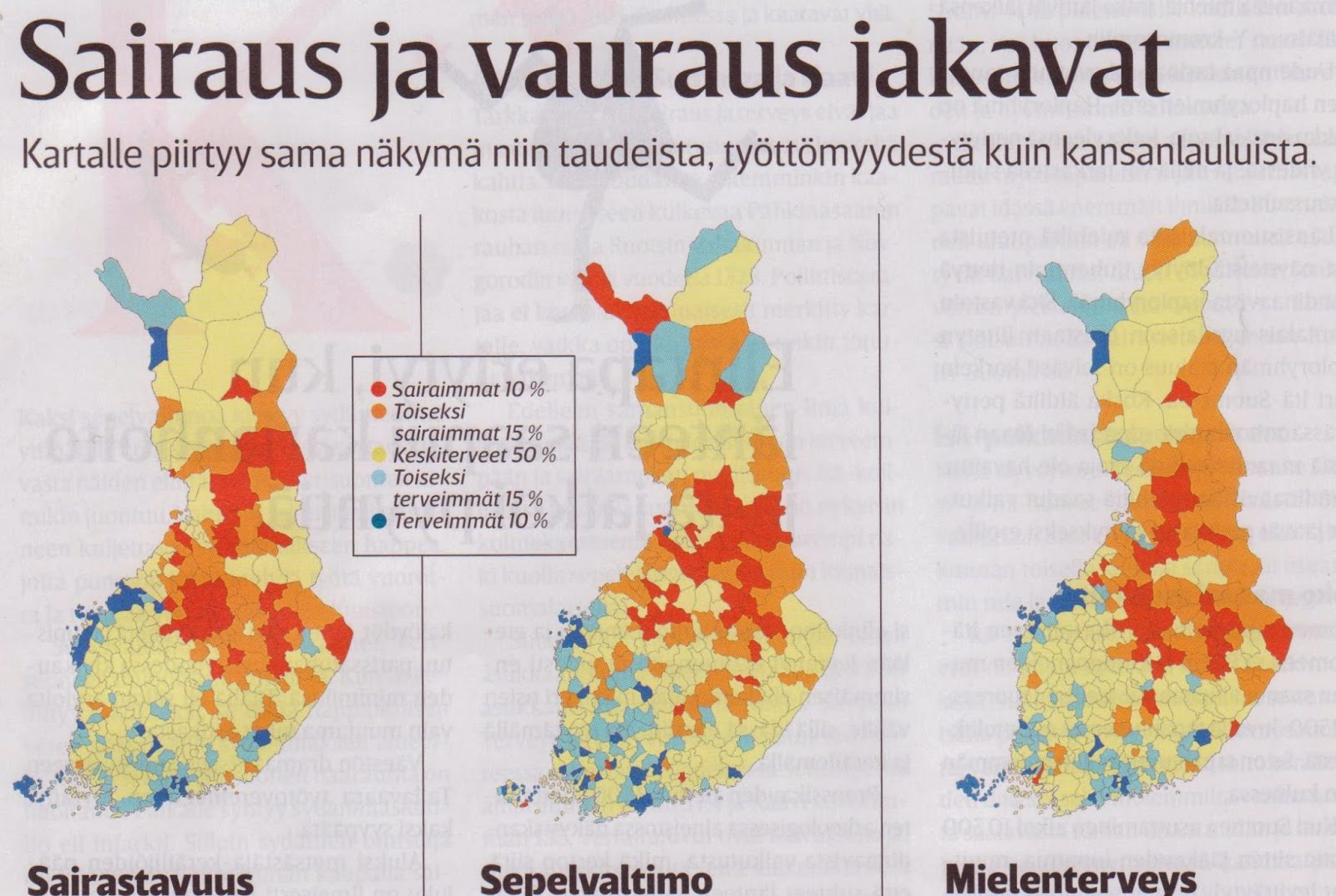 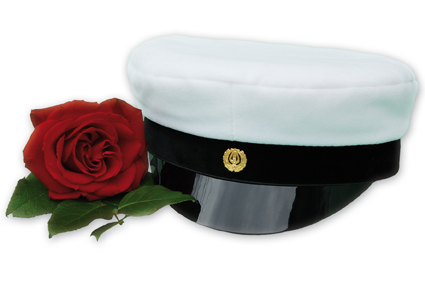 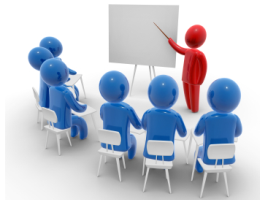 terveyden arvostus
terveysosaaminen
6. Sosioekonomiset terveyserot:
Koulutus
Ammatti ja asema työelämässä
Tulot ja varallisuus
harrastukset
elintavat – ravinto, liikunta
terveyspalvelujen käyttö
työolot
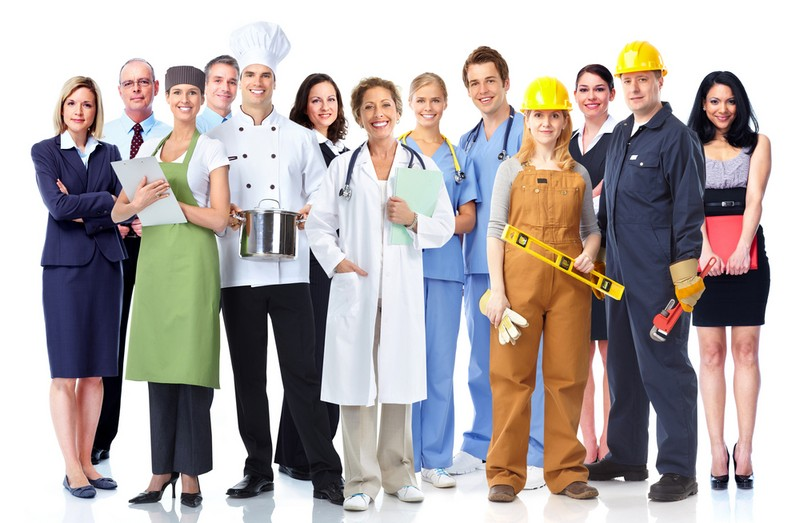 työterveyshuolto
yksityiset palvelut
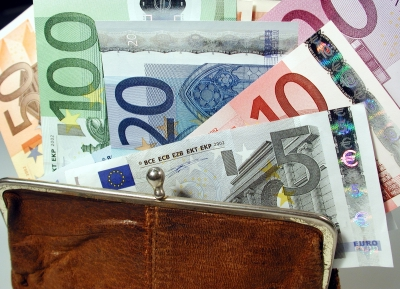 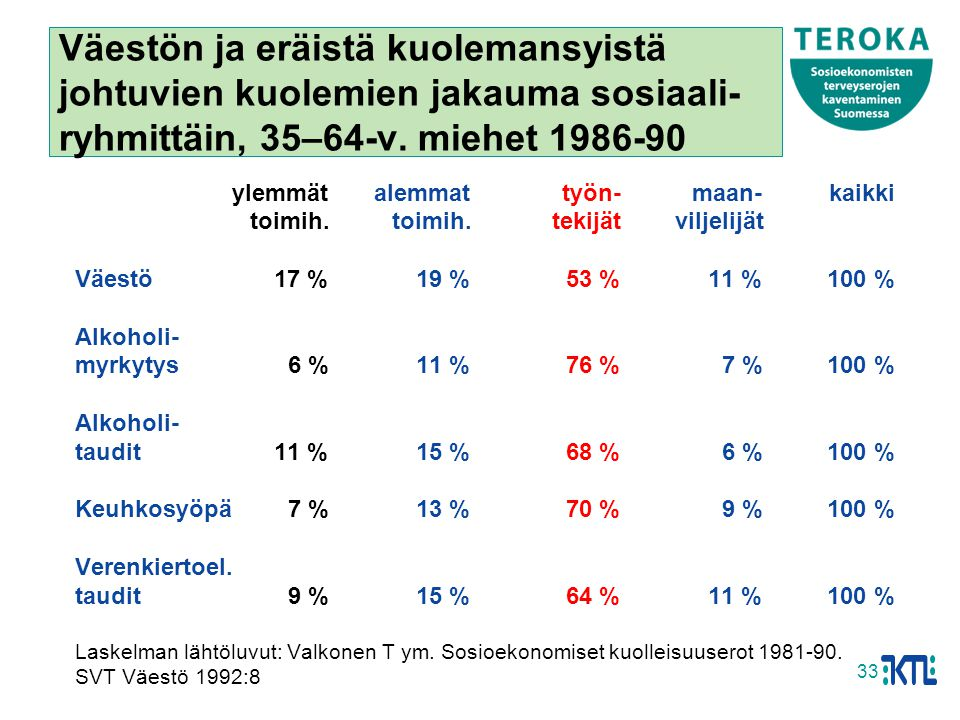 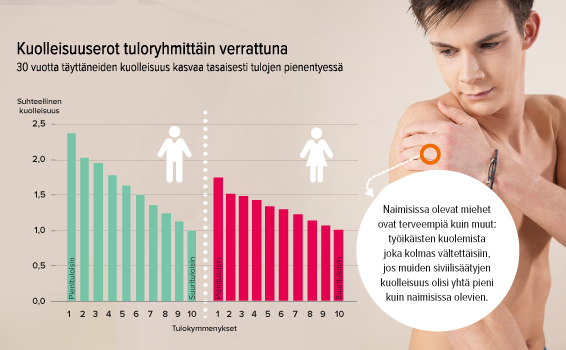 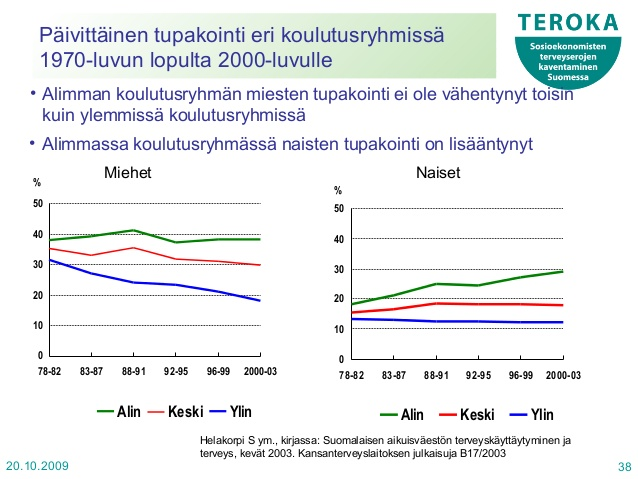 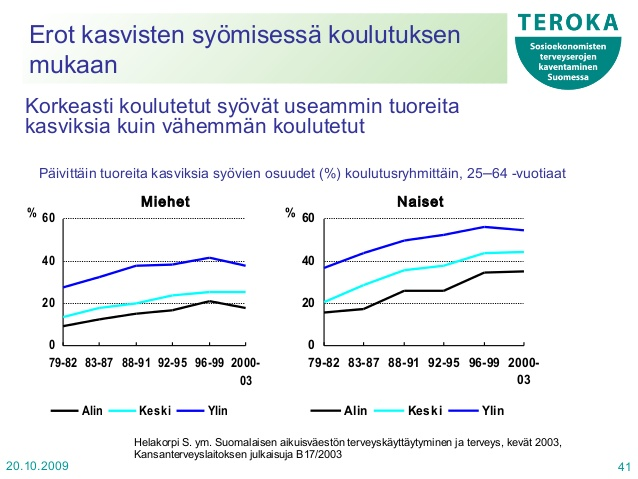 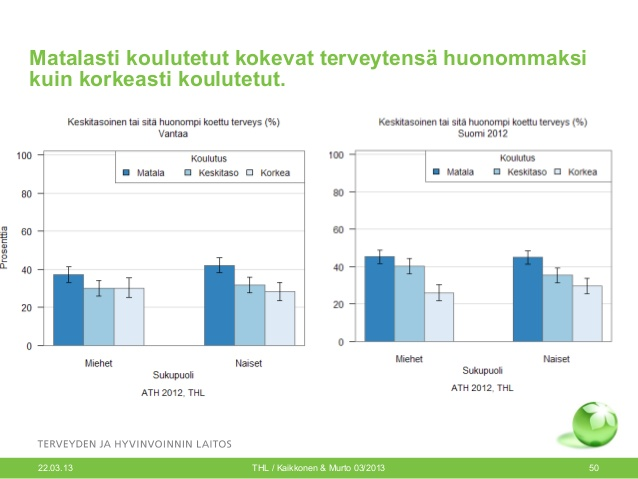 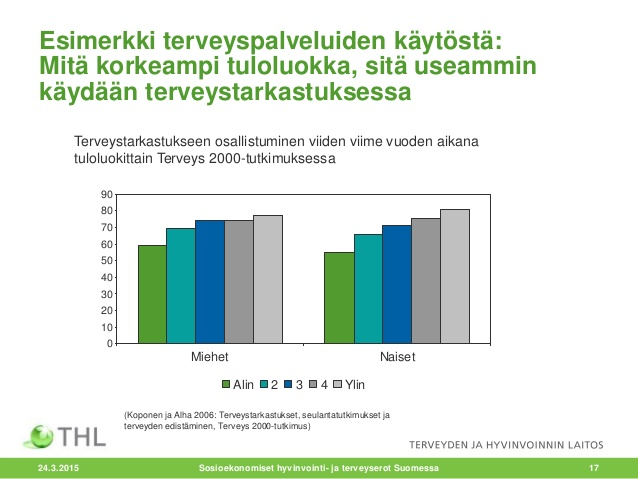 7. Etninen tausta ja terveyserot…
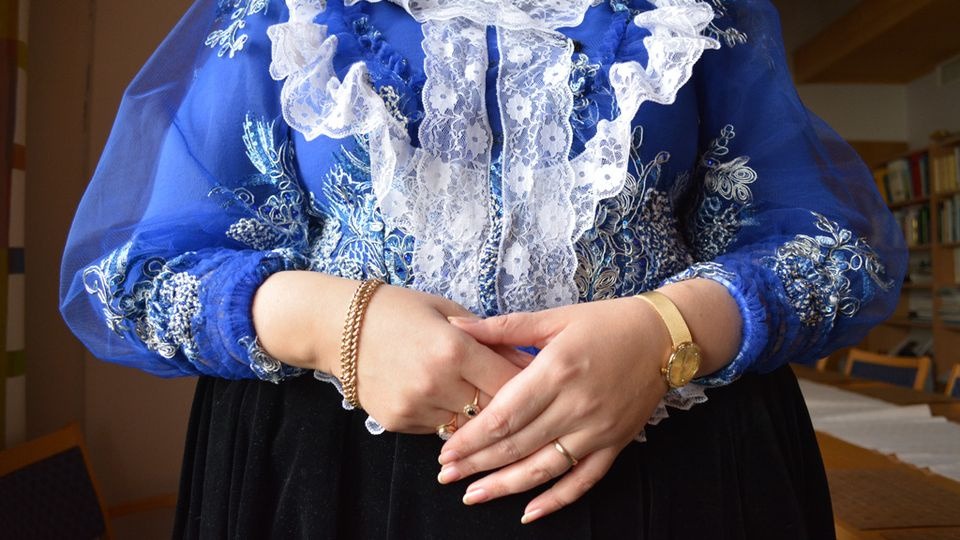 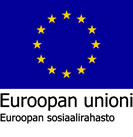 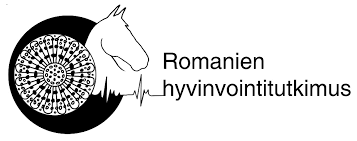 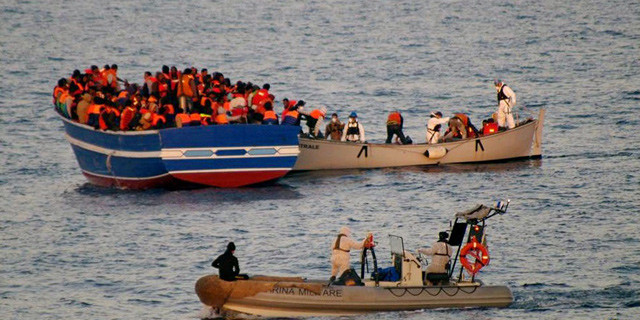 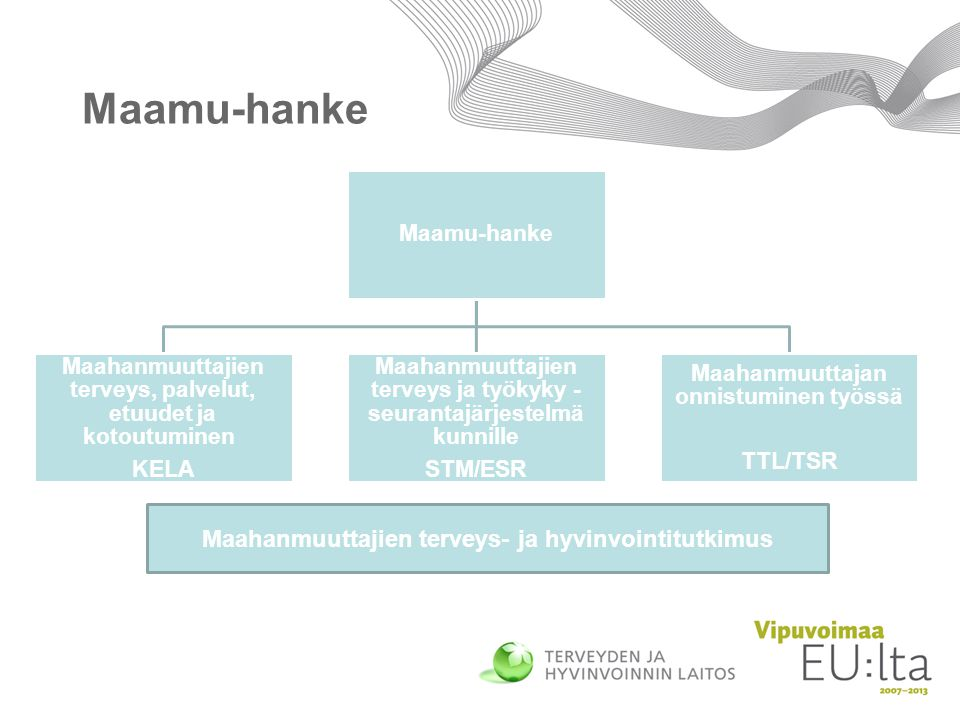 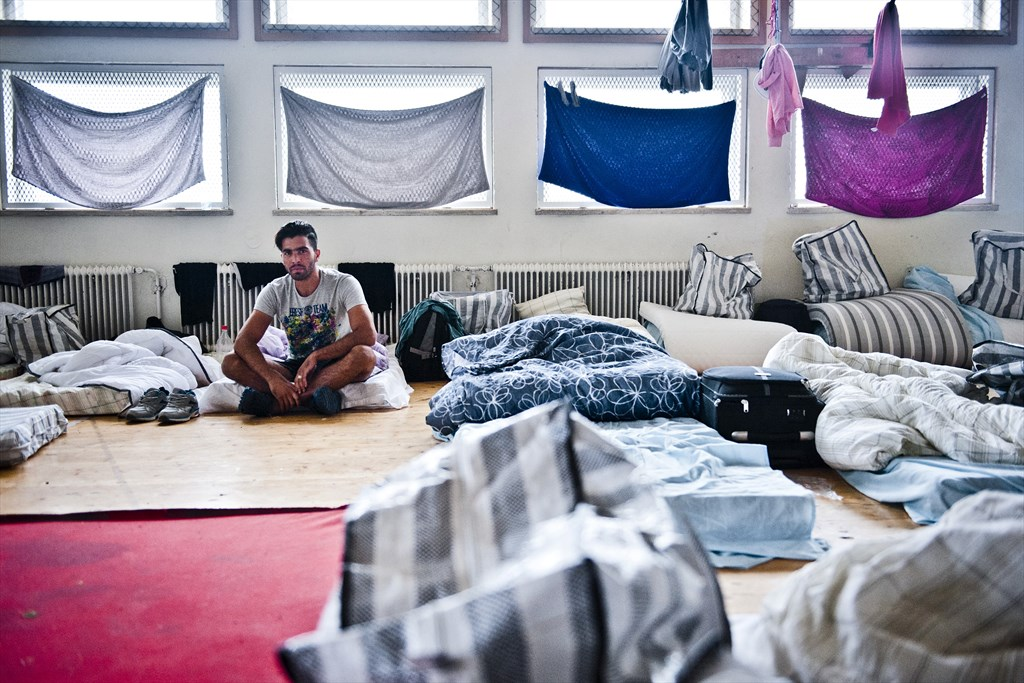 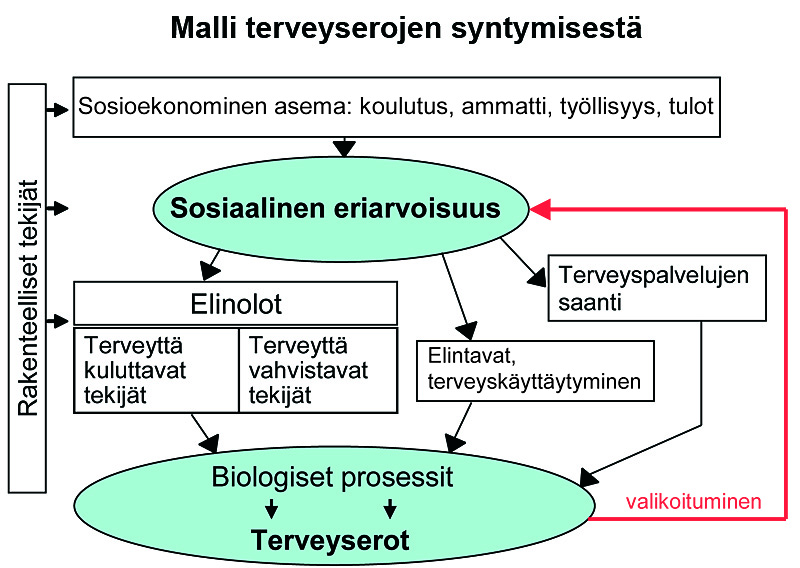 s. 83
Terveyseroja kärjistävät…
Joukkotyöttömyys

2. Tuloerot

3. Köyhien lapsiperheiden määrä

4. Kotoutumaton maahanmuuttajaväestö

5. Ehkäisevien palvelujen puute

6. Alkoholin ja tupakoinnin väestöryhmittäiset erot

7. Jyrkät erot nuorilla aikuisilla

8. Terveydenhuollon riittämättömät resurssit
Miten terveyseroja voidaan kaventaa?
1. Ehkäistään köyhyyttä ja syrjäytymistä 
	– työ-, palkka-, koulutus- ja sosiaalipolitiikka > Erityishuomio ja resurssia 	huono-osaisiin, haavoittuviin ryhmiin – ikääntyvät, työttömät, sairaat

2. Vahvistetaan varhaisen puuttumisen järjestelmiä 
	– neuvola, kouluterveydenhuolto, terveyssisar-malli, etsivä työ, kotikäynnit, 	vertaistuki

3. Vahvistetaan asuin- ja työympäristöä, joka tukee fyysistä, psyykkistä ja sosiaalista terveyttä 
	- ihmisen koulutuksesta, asuinpaikasta, tulotasosta ja sukupuolesta 	riippumatta
Terveys kaikissa politiikoissa ja 
systemaattisen seurantajärjestelmän luominen!
Terveyserot ovat yhteiskuntapoliittinen ongelma  kaventamiseen voidaan pyrkiä… s. 84
”Terveys kaikissa politiikoissa” – lähestymistapa      
     - Terveys huomioon terveys-, talous-, sosiaali-, koulutus-, kulttuuri-, asunto-, työ-, elinkeino-, alue-,  ympäristö- ja maatalouspolitiikan keinoin

Yksilön ja yhteiskunnan vastuu terveyskysymyksissä
1. Elintapoihin vaikuttaminen
henkilökohtaiset valinnat, oma terveyskäyttäytyminen ja terveysosaaminen
tieto, valistus, kasvatus, neuvonta
2. Rakenteisiin vaikuttaminen
taloudelliset edellytykset
toimiva terveydenhuoltojärjestelmä
mahdollisuuksien luominen
Esim. 
- Maksuttomat tai kohtuuhintaiset, helposti saavutettavat liikuntamahdollisuudet
- Tasa-arvoiset terveyspalvelut
- Turvallinen asuin- ja liikkumisympäristö
- Ruoan hinta- ja veropolitiikka
- Päiväkoti-, koulu- ja työpaikkaruokailu
- Päihteiden hinta- ja veropolitiikka
- Lainsäädäntö, mainonta, saatavuus
31.10.2005